陕旅版小学英语三年级下册
Unit8 The Ruler Is Long
第3课时
WWW.PPT818.COM
学习目标
1. 回顾单复数is, are, 名词后+s的运用：
2. 听说句子：
   It has a long nose and big ears. 
   Its eyes are small.
   How big it is!
Part B Let’s play
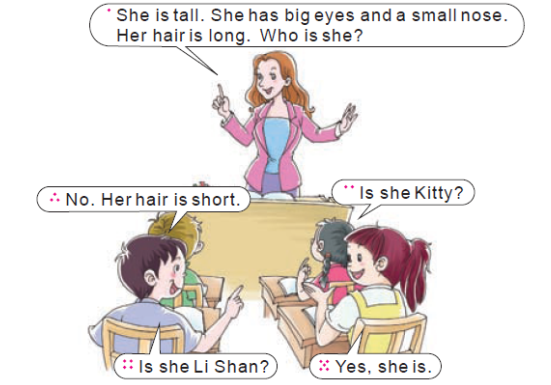 Part B Let’s learn more
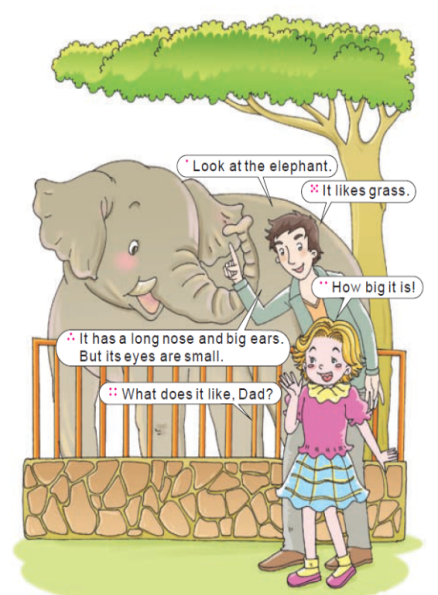 Look at the elephant.
 看这只大象。
How big it is! 
它好大呀！
It has a long nose and    	big ears. 
它有只长长的鼻子和大大	的耳朵。
What does it like, dad? 
爸爸，它喜欢什么？
It likes grass. 
它喜欢吃草。
it 为动物“它”第三人称，后跟动词单数形式+s
例如：It likes grass.